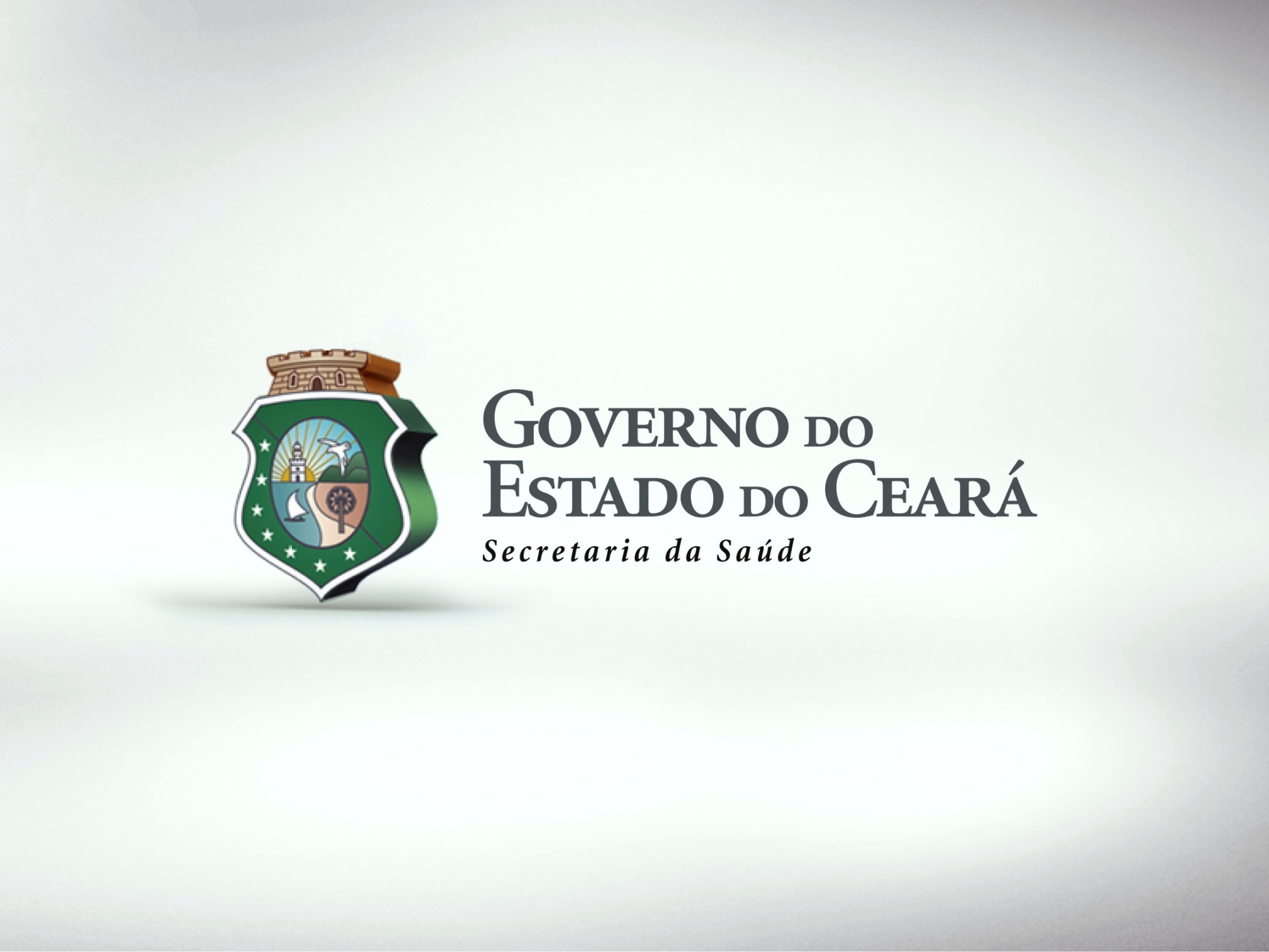 O COAP como ferramenta técnico – político para implementação e sustentabilidade das RAS. 
A experiência de construção e formulação do COAP nas Regiões de Saúde do Ceará.
MARCO LEGAL DE REFERÊNCIA
DECRETO 7508/11
7 CAPITULOS
ESTRUTURA FORMAL DO COAP
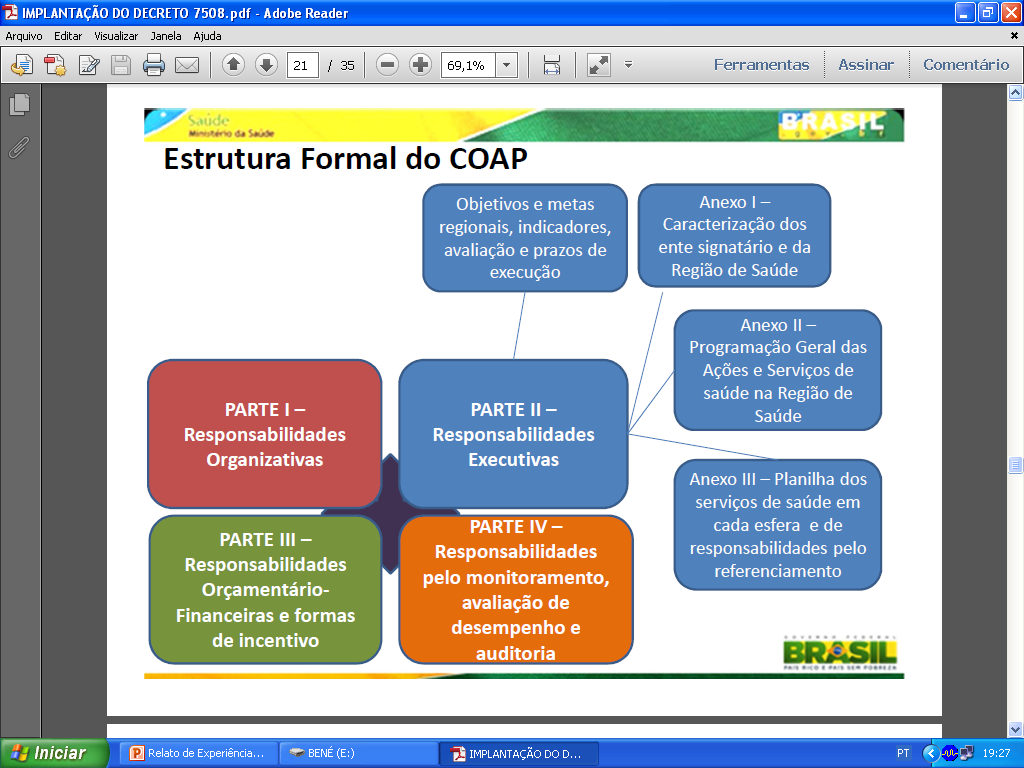 DECRETO 7508/11
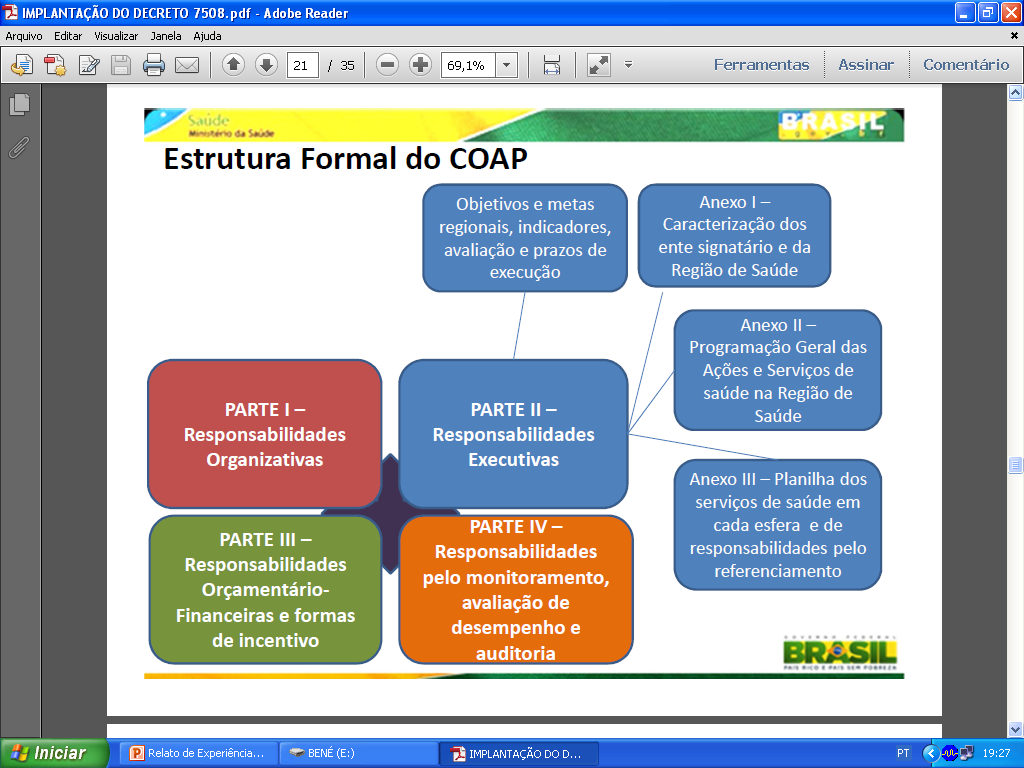 DECRETO 7508/11
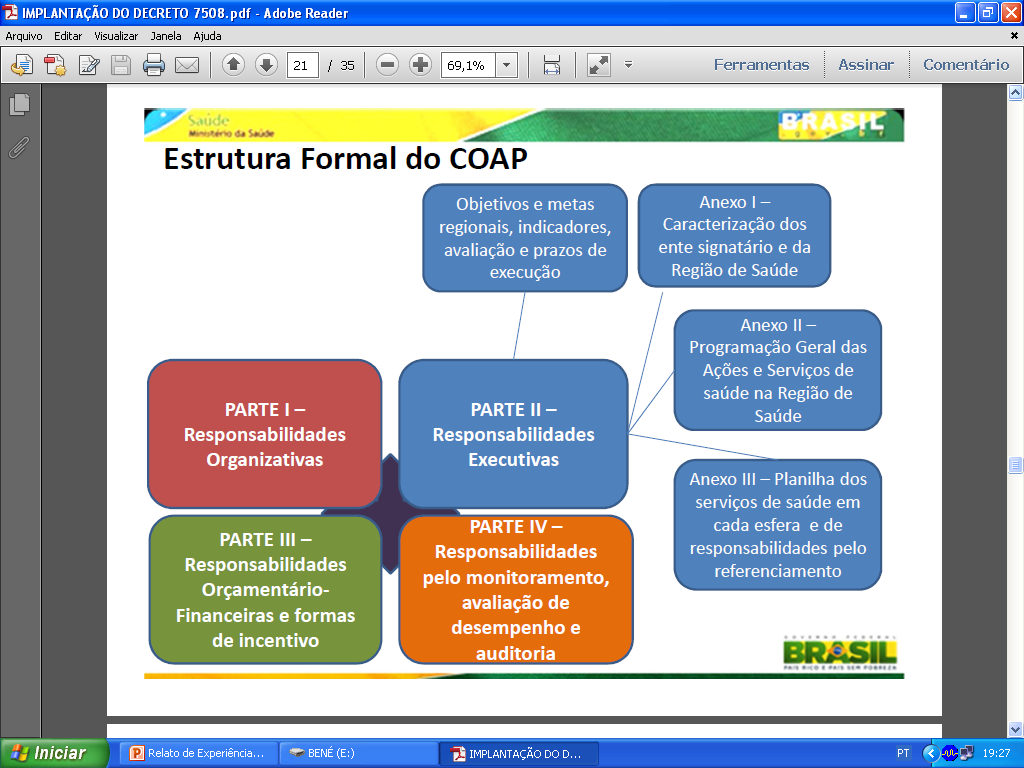 DECRETO 7508/11
REGIÕES DE SAÚDE (CAP. II)
RAS – REDES DE ATENÇÃO Á SAÚDE
DECRETO 7508/11
PLANEJAMENTO DA SAÚDE (CAP. III)
MAPA DA SAÚDE (CAP. III)
DECRETO 7508/11
ARTICULAÇÃO INTERFEDERATIVA (CAP.V)
DECRETO 7508/11
COAP
COAP – Acordo entre os gestores dos Municipios de uma mesma Região de Saúde, do Estado e da União, definindo-se de forma colaborativa as responsabilidades e os recursos financeiros de cada ente signatário.
DECRETO 7508/11
COAP – Contrato Organizativo de Ação Pública tem como propósito organizar e integrar as ações e serviços em uma Região de Saúde, garantindo a integralidade da assistência aso usuários.
DECRETO 7508/11
Pactuação de indicadores e metas;
Critérios de avaliação de desempenho;
Forma de fiscalização e controle de sua execução.
Processo de Elaboração do COAP no Estado  do Ceará
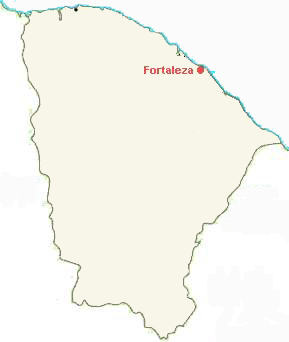 ESTADO  DO CEARÁ
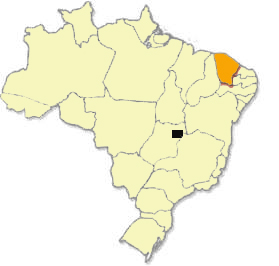 Brasil
Ceará
8.842.791 hab(IBGE 2013)
Cobertura de Saúde Suplementar
 Ce= 14,2% 
 Br=  25,4%
ANS-2013
Regiões de Saúde
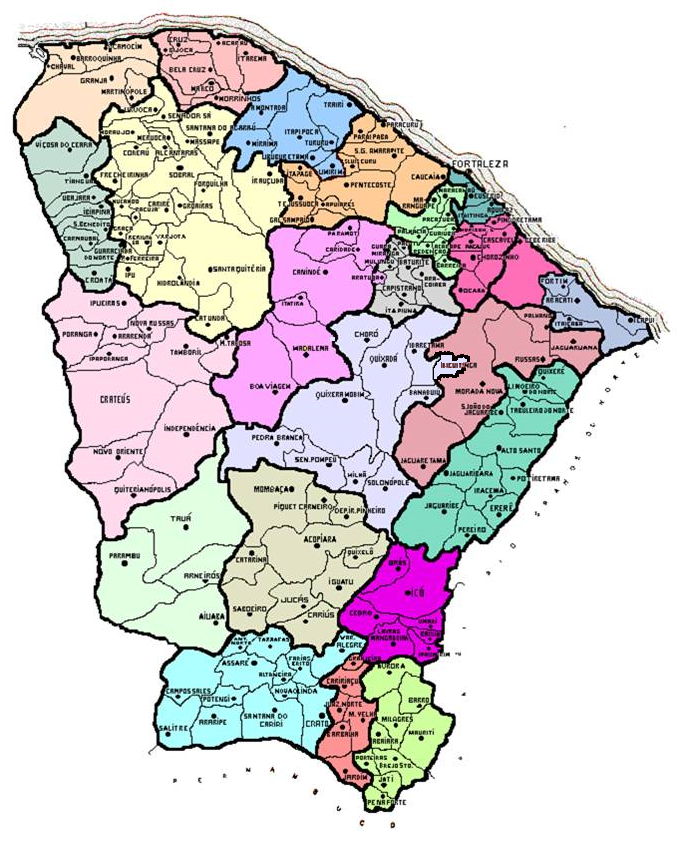 CEARÁ
22 Regiões de Saúde
Macrorregiões de Saúde
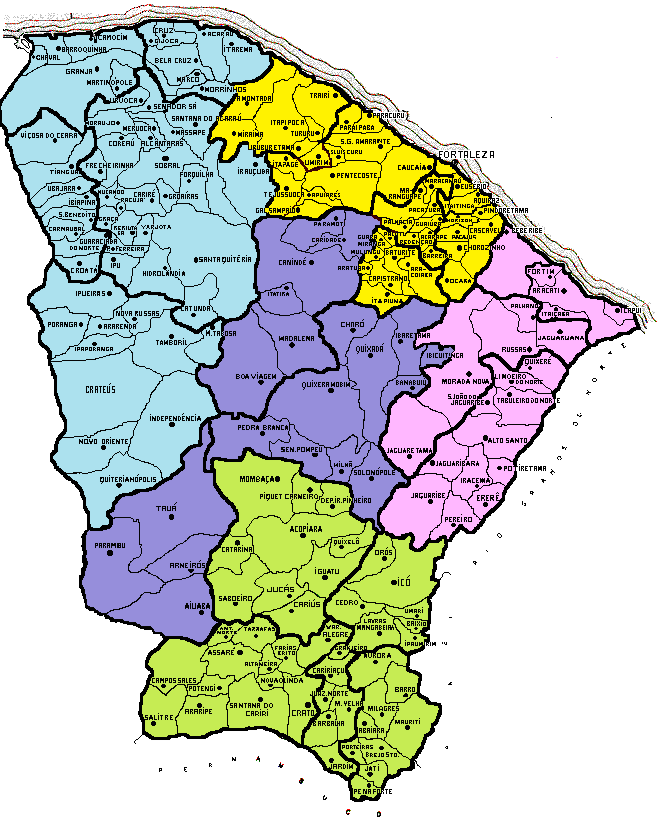 CEARÁ
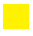 Macrorregião de Fortaleza
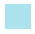 Macrorregião de Sobral
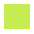 Macrorregião de Cariri
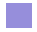 Macrorregião do Sertão Central
Macrorregião do Litoral Leste/Jaguaribe
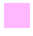 Razões que levaram os gestores  da Saúde no Ceará a fazerem adesão ao COAP
Processos Político na busca do consenso
Acordo político firmado  entre os entes envolvidos: Governo do Estado/Secretaria  da Saúde, APRECE/COSEMS-Ce, e Secretaria de Gestão Estratégica e Participativa- SGEP/MS
Informação e sensibilização dos gestores: Prefeitos e Secretários Municipais de Saúde
Informação e sensibilização dos Procuradores  e Assessores Jurídicos
Processo Técnico  para Elaboração do COAP
Formação do Grupo de Condução Estadual
Definição dos Momentos de Elaboração do COAP  e  Agenda de Compromisso
Preparação das Equipes Regionais: coordenadores e assessores técnico da SESA
Elaboração dos instrumentos de planejamento integrantes do COAP: Mapa da Saúde, Mapa de Metas dos Indicadores e da Programação Geral de Ações e Serviços de Saúde(modelo padrão)
Monitoramento e recondução do processo
Momentos de Elaboração do COAP
Agenda de Compromissos
MARÇO/2012 – Início do Processo
Informação , sensibilização e pactuação entre gestores
Formação do Grupo de Condução Estadual de Elaboração do COAP
ABRIL a JUNHO/2012
Elaboração dos Instrumentos de Planejamento para subsidiar a elaboração do COAP
Discussão , elaboração  e pactuação do COAP na CIR
Discussão e homologação das minutas do COAP na CIB/CE
Agenda de Compromissos
JULHO/2012 – Recondução do Processo 
Encontro de Avaliação das Minutas do COAP e seus anexos pela Equipe Técnica do MS , representantes do CONASEMS , Grupo de Condução Estadual de Elaboração do COAP( SESA e COSEMS)
AGOSTO/2012
Finalização do processo de elaboração do COAP
Pactuação do COAP na CIR
Homologação dos COAP na CIB/CE
OUTUBRO- DEZEMBRO/2012 – Publicação dos COAP
Assinatura do COAP em 17 de Agosto de 2012
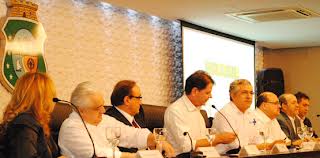 CIR que pactuaram o COAP em  2012
Maracanaú
Baturité
Canindé
Itapipoca
Aracati
Quixadá
Russas
Limoeiro do Norte
Sobral
Acaraú
Tianguá
Tauá  
Crateús
Camocim
Icó
Brejo Santo
Juazeiro do Norte
Crato
 Cascavel
Caucaia
CIR que pactuaram o COAP em  2014
Fortaleza
Iguatu
PROCESSO DE MONITORAMENTO E AVALIAÇÃO DOS   20 COAP
2013
Planejamento do processo de monitoramento e avaliação -fev. 2013.

Encontro Estadual de Monitoramento e Avaliação dos COAP e Identificação dos Pontos Críticos e Ações para Enfrentamento- mai. 2013

Aprovação dos Relatórios dos COAP nas CIR -  mai. 2013
PROCESSO DE MONITORAMENTO E AVALIAÇÃO DOS   20 COAP
2014
Planejamento do processo de monitoramento e avaliação -out. 2014.

Aprovação dos Relatórios dos COAP nas CIR -  nov. 2014

Seminário de Avaliação do COAP - dez. 2014
PROCESSO DE  ELABORAÇÃO DOS TERMOS ADITIVOS DOS  COAP
1º Termo Aditivo
Reunião dos representantes dos Entes Signatários para pactuação  da minuta Termo Aditivo do COAP- jun.2013

Elaboração dos Termos Aditivos e  pactuação  na CIR- ago. a out.2013 

 Elaboração dos Termos Aditivos simplificados e assinatura dos
      Entes Signatários- 16 a 31 de dez.2013
PROCESSO DE  ELABORAÇÃO DOS TERMOS ADITIVOS DOS  COAP
2º Termo Aditivo
Reunião dos representantes dos Entes Signatários para pactuação  da minuta do 2º Termo Aditivo do COAP-abr.2014
                Período de vigência: 2014- 2015
                Conteúdo revisado: 
                  Responsabilidades Executivas: Indicadores e Metas                                   
                  Responsabilidades Orçamentário- Financeira
Elaboração dos Termos Aditivos e  pactuação  na CIR- abr. a mai.2014 
 Assinatura dos 2º Termos Aditivos pelos Entes Signatários( Municípios e Estado) -  abr.- mai. 2014
Rede de Atenção à Saúde
     Estruturação  e  Desafios para sua 
     Consolidação no Ceará
FUNDAMENTO NORMATIVO DA RAS
Art. 198 da CF/1988: “As ações e os serviços públicos de saúde integram uma rede regionalizada e hierarquizada e constituem um sistema único organizado de acordo com as diretrizes de descentralização, atendimento integral e participação da comunidade”.
Lei 8.080, 1990:
Art. 7º, Inciso II: “(...) integralidade de assistência, entendida como conjunto articulado e contínuo das ações e serviços preventivos, curativos, individuais e coletivos (....)”
FUNDAMENTO NORMATIVO DA RAS
Portaria GM/MS 4.279 de 30/12/2010: Estabelece diretrizes para organização da RAS  no âmbito da SUS.
Decreto 7508/2011: Capítulo I, Art. 2º, § VI – Rede de atenção à Saúde: conjunto de ações e serviços de saúde articulados em níveis de complexidade crescente, com a finalidade de garantir a integralidade da assistência à saúde.
REDES TEMÁTICAS
Rede Cegonha: Atenção Obstétrica e Neonatal  
Rede de Atenção  às Urgências

Rede de Atenção Psicossocial: Enfrentamento 
      do Álcool, Crack e outras Drogas
 
Rede de Cuidados à Pessoa  Com Deficiência

Rede de Atenção à Saúde das Pessoas
     Com Doenças Crônicas
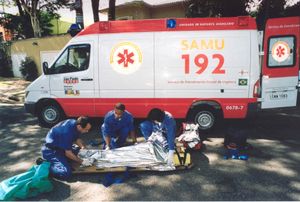 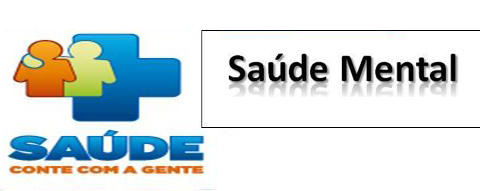 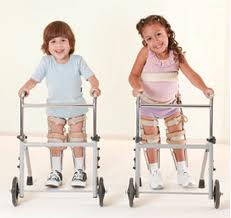 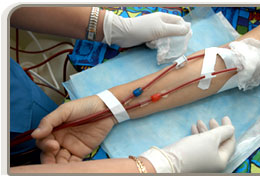 REDES TEMÁTICAS
Plano de Ação da Rede Cegonha
      Período: 2012-2015  
Plano de Ação da Rede de Atenção  às Urgências 
     Período: 2012-2015            
Plano de Ação da Rede de Atenção Psicossocial
      Período: 2013-2015 
Plano de Ação da Rede de Cuidados
     à Pessoa Com Deficiência
      Período: 2013-2016
Plano de Ação da Linha de Sobrepeso e Obesidade 
     Período: 2014-2016
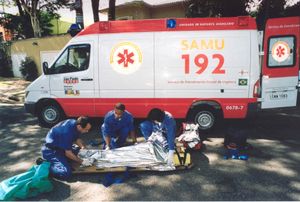 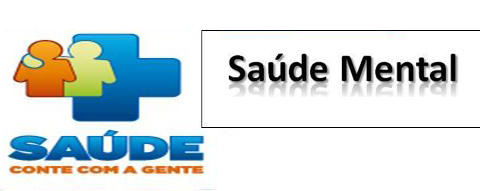 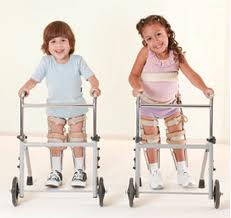 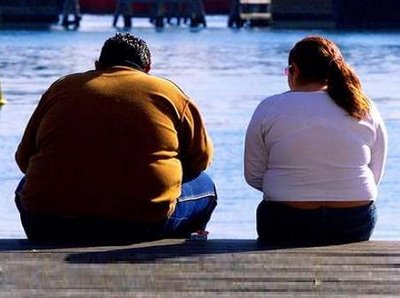 REDE TEMÁTICA
Rede Cegonha organiza-se a partir de quatro (4) Componentes:

I - Pré-Natal
II - Parto e Nascimento
III - Puerpério e Atenção Integral à Saúde da Criança
IV - Sistema Logístico: Transporte Sanitário e Regulação
Rede Cegonha Fortaleza - Cascavel
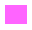 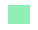 Rede Cegonha Caucaia
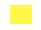 Rede Cegonha Maracanaú - Baturité
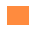 Rede Cegonha Canindé - Tauá
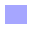 Rede Cegonha Itapipoca
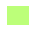 Rede Cegonha Quixadá
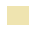 Rede Cegonha Sobral
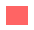 Rede Cegonha Russas- Aracati – Limoeiro do Norte
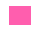 Rede Cegonha Acaraú
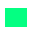 Rede Cegonha Tianguá
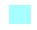 Rede Cegonha Crateús
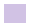 Rede Cegonha Camocim
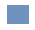 Rede Cegonha Icó
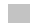 Rede Cegonha Iguatú
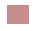 Rede Cegonha Brejo Santo
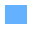 Rede Cegonha Crato
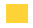 Rede Cegonha Juazeiro do Norte
Mapa das Redes Cegonha no Ceará (17)
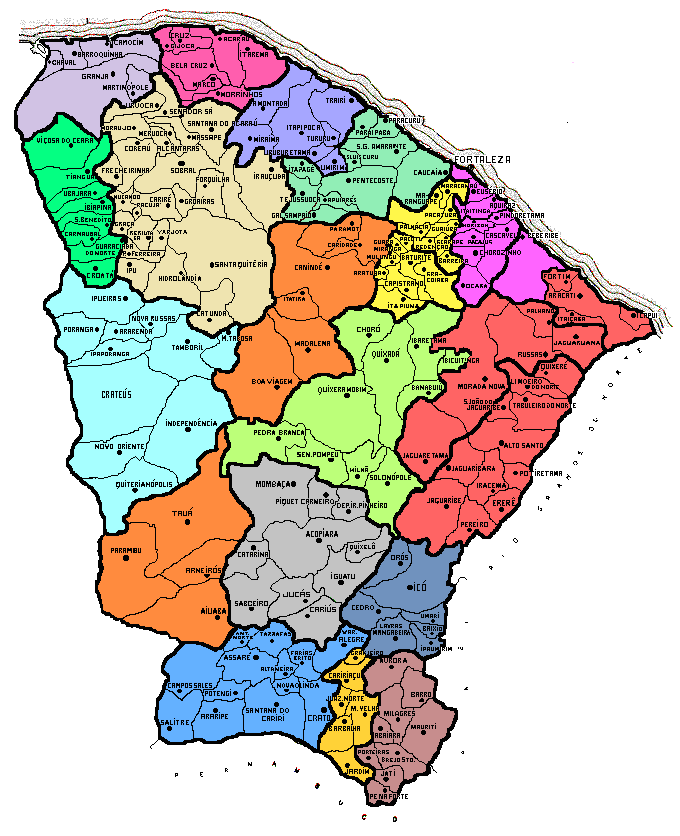 REDE TEMÁTICA
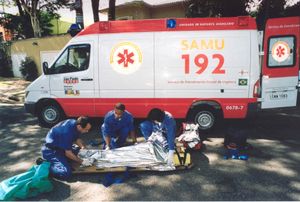 Rede de Atenção às Urgências organiza-se a partir de oito (8) Componentes:
I - Promoção, Prevenção e Vigilância à Saúde
II - Atenção Básica em Saúde
III - Serviço de Atendimento Móvel de Urgência (SAMU 192)  e Regulação Médica das Urgências 
IV - Sala de Estabilização
V - Força Nacional de Saúde do SUS
VI - Unidades de Pronto Atendimento (UPA 24h) e o conjunto de serviços de urgência 24 horas
VII - Hospitalar 
VIII - Atenção Domiciliar.
Mapa das Redes  das Urgências no Ceará (22)
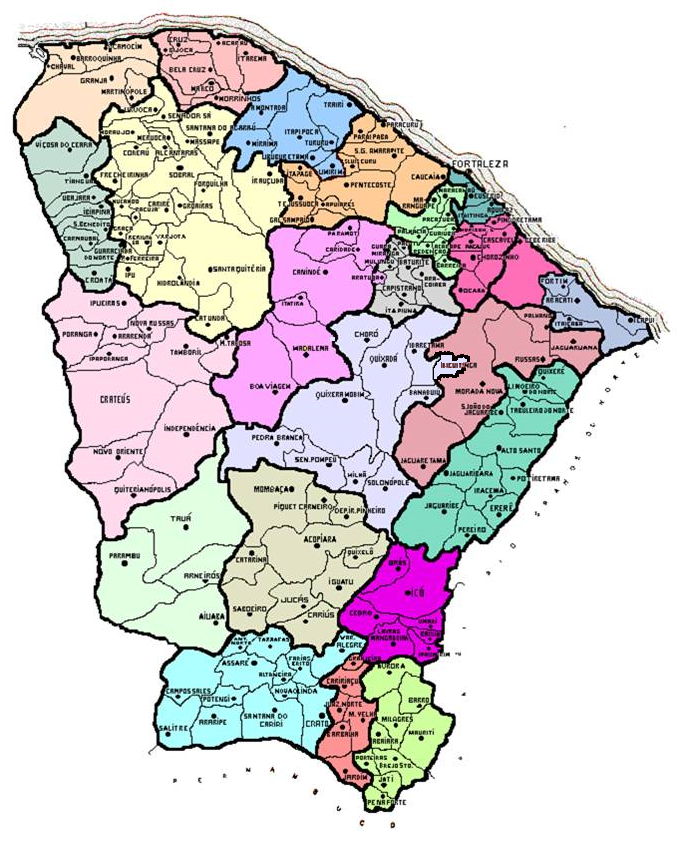 REDE TEMÁTICA
Rede de Atenção Psicossocial organiza-se a partir de seis (6) Componentes: 

I - Atenção Básica em Saúde
II - Atenção Psicossocial Especializada
III - Atenção de Urgência e Emergência
IV - Atenção Residencial de Caráter Transitório
V - Atenção Hospitalar
VI - Estratégias de Desinstitucionalização
VI - Reabilitação Psicossocial
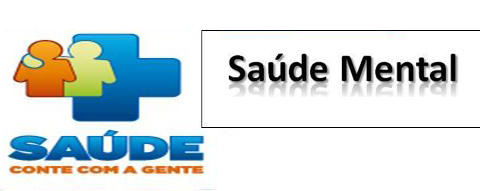 Mapa das Redes de Atenção Psicossocial - Ceará(18)
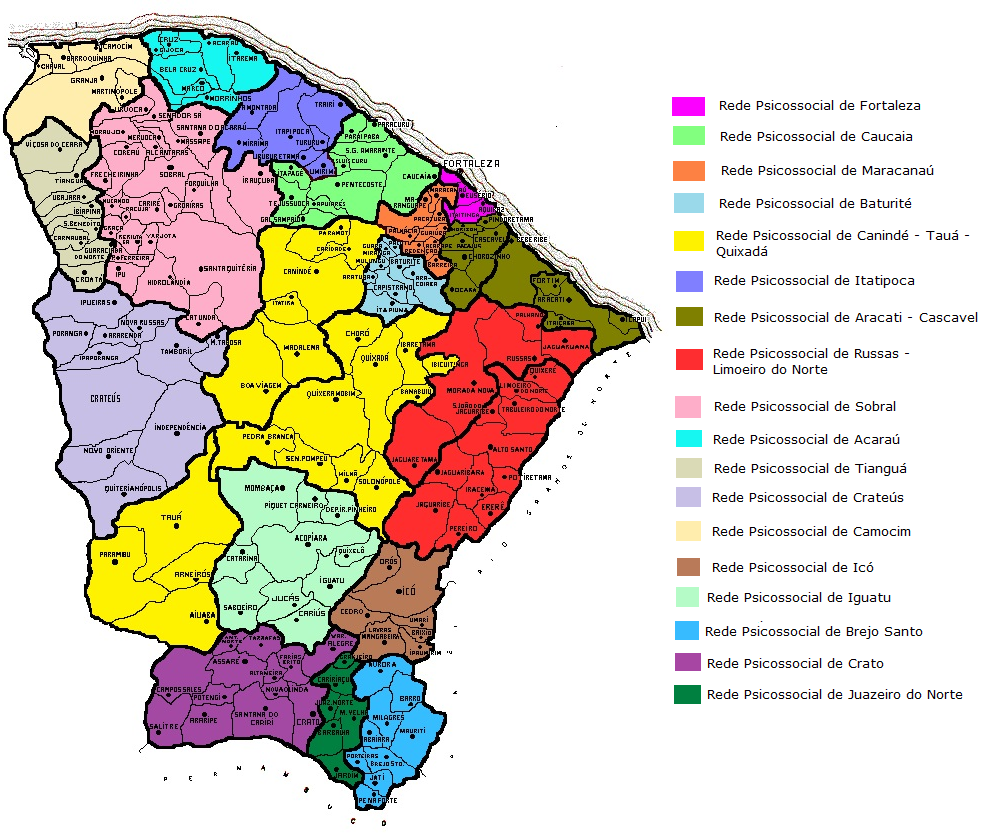 REDE TEMÁTICA
Rede de Cuidados à Pessoa Com Deficiência organiza-se a partir de três (3) Componentes: 



I - Atenção Básica
II- Atenção Especializada em Reabilitação Auditiva, Física, Intelectual, Visual, Ostomia e em Múltiplas Deficiências
III- Atenção Hospitalar e de Urgência e Emergência.
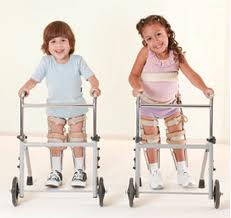 Região de Saúde Fortaleza- Cascavel
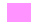 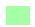 Região de Saúde Caucaia
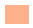 Região de Saúde Maracanau - Baturité
Região de Saúde Canindé - Taua
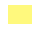 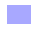 Região de Saúde Itapipoca
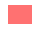 Região de Saúde Russas – Aracati – Limoeiro do Norte
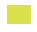 Região de Saúde Quixadá
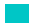 Região de Saúde Sobral
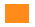 Região de Saúde Acarau
Região de Saúde Tiangua
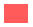 Região de Saúde Crateús
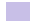 Região de Saúde Camocim
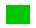 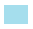 Região de Saúde Iguatu - Icó
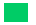 Região de Saúde Brejo Santo
Região de Saúde Crato
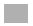 Região de Saúde Juazeiro do Norte
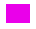 Mapa das Redes de Cuidado à Pessoa com Deficiência- Ceará(16)
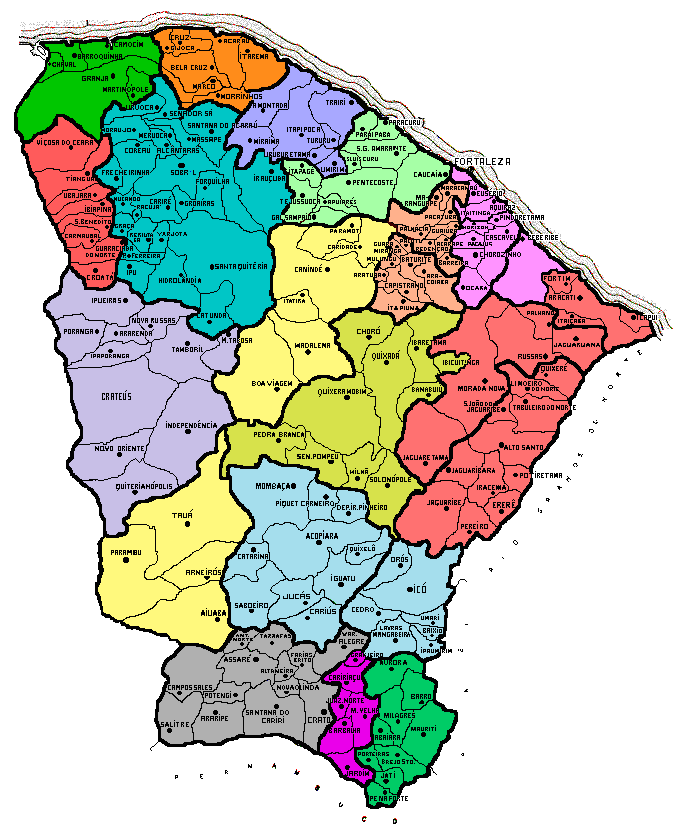 PENSAMENTO
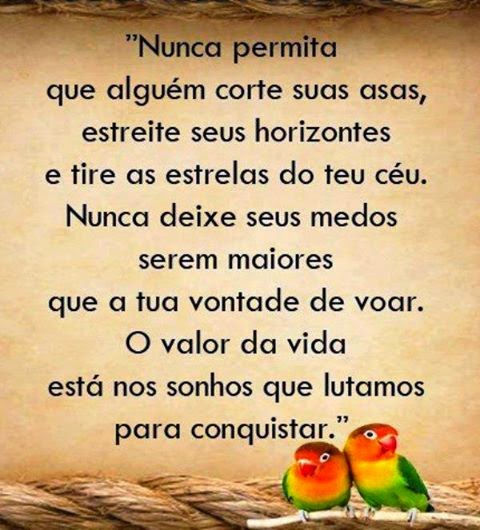